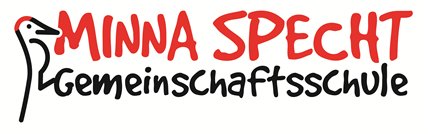 Oberstufenberatung
24.1.2022
Gemeinsam die Ärmel hochkrempeln
Beziehung
Kennenlernfahrt
Lerngemeinschaften
zusätzlichen Übungseinheiten (“Übung”)
Verbindliche Kommunikationsstrukturen für fachlichen Austausch
Schülerrat
Oberstufenraum mit Lehrkräften
Diagnose
Lernstandsdiagnose:  Tests und Fachlandkarten
Lernpläne
Verbindlichkeit und Verantwortung
Grundhaltung der Verantwortung für das eigene Lernen 
nachhaltigen Strukturen: verbindlichen Lernzeiten, strukturierte Kommunikation
Übernahme von fachorientierten Arbeitsaufträgen 
selbstständiges Vor- und Nacharbeiten
Lernbegleitung
persönliche Lernpläne,  Lerngemeinschaften,  Übungen, Fachlehrer und Tutoren, Sprechstunden 
intelligente Vernetzung von selbstgesteuerten Arbeitsprozessen und Stärken der Lehrkräfte
Voraussetzungen und Zugänge
Zentrale Vorteile für Gemeinschaftsschüler, Realschüler und Gymnasiasten mit „Lücken“
Gezieltes Erarbeiten der Voraussetzungen für die Kursstufe in Klasse 11 : Arbeit an fehlenden Inhalten und Kompetenzen
Intensive, individuelle und verbindliche Begleitung
G9
Digitales Lernmanagementsystem, erstklassige Digitaltechnik
Positive Feedbackkultur
Arbeitsweisen der Gemeinschaftsschule erhalten
…
BILD
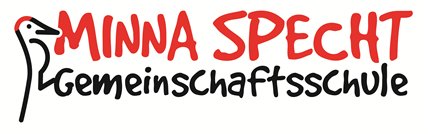 Die Oberstufe und das Abitur an der Minna-Specht-Gemeinschaftsschule
Die Oberstufe an der Minna-Specht-Gemeinschaftsschule
Allgemeines
Fächer und Kurse
Kurswahl
Leistungsmessung und Notengebung
Die Abiturprüfung
Fachhochschulreife
Terminüberblick
Frageforum
Allgemeines: Kursstufe und Abitur
Allgemeines: Wer steht mir/ Ihnen zur Seite?
Oberstufenberater*in
N.N.
Tutor*innen
(werden individuell gewählt)
Oberstufenleiter*in
N.N.
Koordinator*in
N.N.
Oberstufenberater*in
N.N.
Allgemeines: Wie ist die Oberstufe gegliedert?
1-jährige Einführungsphase (Kl. 11 – 2021/2022)
06.-10. März: Vorwahlen der Kurse für die Oberstufe
22.-26. Mai: Verbindliche Kurswahlen


2-jährige Qualifikationsphase = 4 Halbjahre (12.1, 12.2, 13.1, 13.2)
Jahrgangsstufe 12 und 13, Zeitraum: 2023-2025
Alle Leistungen fließen in das Abschlusszeugnis ein. Jedes Halbjahreszeugnis zählt als volle Leistung. Umwählen der Kurse ist in der Regel nicht möglich.
2. Fächer und Kurse
Kurswahlen finden in der Einführungsphase statt
Bei den Kurswahlen werden die Kurse für alle 4 Halbjahre festgelegt
Mit der Wahl eines Kurses besteht noch kein Anspruch auf den Kurs, da man noch nicht sagen kann, ob der Kurs wirklich zustande kommt. 
Das Fächerangebot gliedert sich in einen Pflicht- und einen Wahlbereich
Innerhalb des Pflichtbereichs sind Wahlmöglichkeiten gegeben
Die einzelnen Fächer aus Pflicht- und Wahlbereich werden drei Aufgabenfeldern zugeteilt
[Speaker Notes: Kurswahlen finden während der Einführungsphase statt. Bei den Kurswahlen werden die Kurse für alle 4 Halbjahre festgelegt. Mit der Wahl eines Kurses besteht noch kein Anspruch auf den Kurs, da man noch nicht sagen kann, ob der Kurs wirklich zustandekommt.]
2. Fächer und Kurse
2. Fächer und Kurse: Die Kursarten
Kurse in Leistungsfächern: 	5-stündig
Kurse in Basisfächern:		3- bzw. 2-stündig
Kurse in Wahlfächern: 		2-stündigAusnahme: Spanisch:		4-stündig
Seminarkurs:			3-stündig
– – – – – – – – – – – – – – – – – – – – – – – – – – – – – – – – – – – – – – – – 
Leistungsfächer: 	Vermittlung erweiterter und exemplarisch vertiefter 			Kenntnisse und Kompetenzen
Basisfächer: 		allgemeine Orientierung des Faches, Sicherung einer 			breiten Grundbildung
3. Die Kurswahl: Leistungsfächer
Lernende wählen drei Leistungsfächer (5-stündig)
Zwei der drei Leistungsfächer sind die Fächer Deutsch, Mathematik, eine Fremdsprache (spätestens ab Klasse 8 begonnen) oder eine Naturwissenschaft
Das dritte Leistungsfach ist frei wählbar
3. Die Kurswahl: Basisfächer
3. Die Kurswahl: Belegungspflicht
Die Zahl der zu belegenden Kurse ist vorgeschrieben:
 4 Halbjahre mit je 3 Leistungsfächern = 12 5-stündige Kurse
30 weitere Kurse in den 4 Halbjahren(= 28 Basiskurse + 2 Wahl- oder Basiskurse)
Profilierung (2 Fremdsprachen + 1 Naturwissenschaft oder 2 Naturwissenschaften + 1 Fremdprache

	 Die Belegungspflicht umfasst in Summe 42 Kurse
3. Die Kurswahl: Anrechnungspflicht
Die Zahl der anzurechnenden Kurse ist vorgeschrieben:
 12 Kurse in den Leistungsfächern(davon 2 Leistungsfächer doppelt gewertet)
28 Kurse in den übrigen Fächern

	 Für das Abitur sind genau 40 Kurse anrechnungspflichtig
3. Die Kurswahl: Wahlmöglichkeiten
Quelle: Leitfaden für die gymnasiale Oberstufe Abitur 2021, Hrsg. vom Ministerium für Kultus, Jugend und Sport Baden-Württemberg (2018), S. 10.
3. Die Kurswahl: Wahlmöglichkeiten
Quelle: Leitfaden für die gymnasiale Oberstufe Abitur 2021, Hrsg. vom Ministerium für Kultus, Jugend und Sport Baden-Württemberg (2018), S. 10.
3. Die Kurswahl: Wahlmöglichkeiten
Quelle: Leitfaden für die gymnasiale Oberstufe Abitur 2021, Hrsg. vom Ministerium für Kultus, Jugend und Sport Baden-Württemberg (2018), S. 11.
3. Die Kurswahl: Wahlmöglichkeiten
Quelle: Leitfaden für die gymnasiale Oberstufe Abitur 2021, Hrsg. vom Ministerium für Kultus, Jugend und Sport Baden-Württemberg (2018), S. 11.
3. Die Kurswahl: Beispiele
Quelle: Leitfaden für die gymnasiale Oberstufe Abitur 2021, Hrsg. vom Ministerium für Kultus, Jugend und Sport Baden-Württemberg (2018), S. 22.
4. Leistungsmessung und Anforderungen
In der Kursstufe sowie im Abitur wird zur Bewertung das 15-Punkte-System verwendet
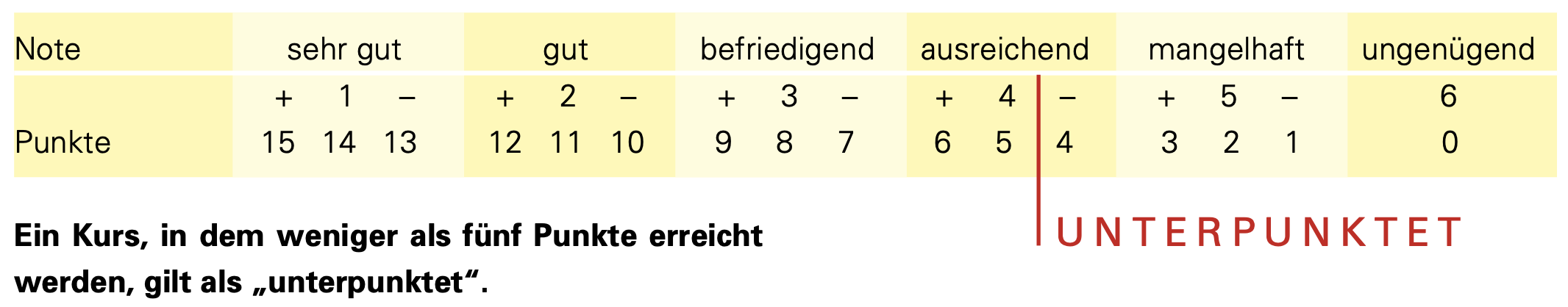 Quelle: Leitfaden für die gymnasiale Oberstufe Abitur 2021, Hrsg. vom Ministerium für Kultus, Jugend und Sport Baden-Württemberg (2018), S. 8.
4. Leistungsmessung und Anforderungen
Voraussetzung für die Zulassung zum Abitur
 maximal 8 Unterkurse (= 8-mal unterpunktet), darunter höchstens 3 Kurse in den Leistungsfächern
 Belegungspflichtige Kurse dürfen nicht mit 0 Punkten abgeschlossen werden
4. Leistungsmessung und Anforderungen
Anzahl der Klausuren während der gesamten Kursstufe:
Leistungsfächer: 		7 Klausuren (außer Sport, hier: 							mind. 5)
Basis- und Wahlfächer:	4 Klausuren (außer Sport, hier: 							keine Klausurpflicht)	
Anzahl GFS:			3, auf Wunsch ist eine 4. möglich 
Pro Halbjahr = ein Halbjahreszeugnis (keine Versetzung)
Bewertung von Verhalten und Mitarbeit in allen 4 Halbjahren
Abiturzeugnisnote: Leistungen der 4 Halbjahre + Ergebnisse der Abiturprüfung
5. Abiturprüfung
bestehend aus schriftlichem und mündlichem Teil
5 Prüfungsfächer: 3 schriftlich, 2 mündlich
durch die Wahl der 5 Prüfungsfächer müssen alle Aufgabenfelder abgedeckt sein
Deutsch und Mathematik sind als Prüfungsfach verpflichtend
Die Prüfung gilt als nicht bestanden, wenn ein Fach mit 0 Notenpunkten abgeschlossen wird
5. Abiturprüfung
Schriftliche Prüfung
 erfolgt in den drei Leistungsfächern (zentrale Aufgabenstellung)

Mündliche Prüfung
 erfolgt in zwei Fächern (Basis- oder Wahlfächer)
eine der beiden mündlichen Prüfungen, nicht jedoch in den Fächern Mathematik und Deutsch, kann durch eine besondere Lernleistung BLL (=Seminarkurs) ersetzt werden
5. Abiturprüfung
Besonderheiten:
die schriftliche Prüfung in den Fächern Bildende Kunst, Musik und Sport besteht aus einem schriftlichen und einem fachpraktischen Teil (Gewichtung 1:1)
 zur schriftlichen Prüfung in den Fremdsprachen zählt die Kommunikationsprüfung (Gewichtung 2:1)
 mündliche Prüfungen in Bildende Kunst und Musik können fachpraktische Anteile enthalten (doppelt gewichtet 2:1)
 mündliche Prüfungen in Sport und Literatur und Theater müssen fachpraktische Anteile enthalten (doppelt gewichtet 2:1)
Gemeinschaftskunde und Geographie werden gemeinsam mündlich abgeprüft
5. Abiturprüfung: Seminarkurs (BLL)
Kursdauer:		nur in 12.1 und 12.2
Kursthema:	fächerübergreifende Themenstellung
Kursverlauf:	Anwendung von dem Thema angemessenen Lern- 				und Arbeitsmethoden/ Ergebnissicherung in einer 				Seminararbeit

Leistungsbewertung:2 Halbjahresnoten, Seminararbeit, KolloquiumAnrechnung: als Teil der Abiturprüfungsleistung
5. Abiturprüfung: Berechnung der Gesamtnote
Das Abiturzeugnis setzt sich zusammen aus:
 Block I: Leistungen der 4 Halbjahre (maximal 600 Punkte erreichbar – also 2/3 der Gesamtpunktzahl von 900)
 Block II: Ergebnisse der Abiturprüfung (maximal 300 Punkte erreichbar – also 1/3 der Gesamtpunktzahl von 900)
Die insgesamt erreichten Punkte werden in eine Durchschnittsnote umgerechnet
6. Fachhochschulreife
Der Erwerb der Fachhochschulreife setzt sich aus einem schulischen und einem beruflichen Teil zusammen

 schulischer Teil: erfordert Mindestleistungen (Beratung durch Oberstufenberater*in) aus zwei aufeinanderfolgenden Halbjahren (z.B. aus 12.1 und 12.2 oder 12.2 und 13.1 oder 13.1 und 13.2)

 Mindestleistungen
Anforderung 1: 	zwei Leistungsfächer, darunter Mathematik, Deutsch oder 				eine Fremdsprache, je zwei Kurse belegt, mindestens 20 				Punkte
Anforderung 2: 	weitere 11 Kurse belegt
Anforderung 3: 	insgesamt 9 Kurse mit mindestens 5 Punkten, darunter zwei 			Leistungskurse
6. Fachhochschulreife
Der Erwerb der Fachhochschulreife setzt sich aus einem schulischen und einem beruflichen Teil zusammen

 beruflicher Teil (im Anschluss an den schulischen Teil)
einjährige durchgehende Teilnahme an einer Berufsausbildung
mindestens einjähriges Praktikum
freiwilliges soziales oder ökologisches Jahr
Wehr- oder Wehrsatzdienst oder Bundesfreiwilligenjahr
7. Terminüberblick
8. Frageforum
Ihre Fragen…?






Alle Informationen finden Sie 
auch auf unserer Homepage
LINK
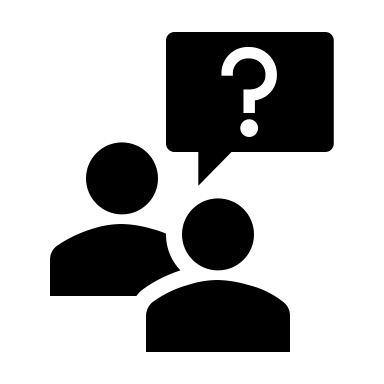